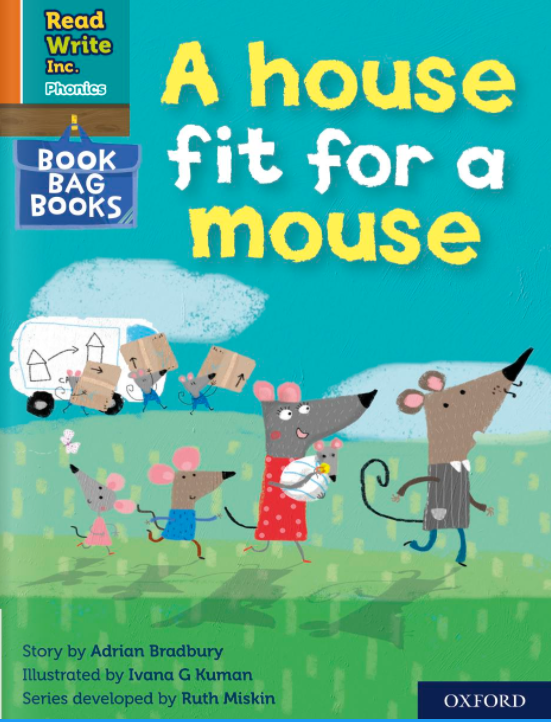 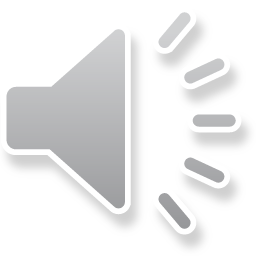 Speed Sounds
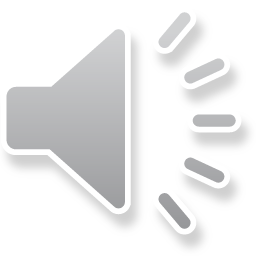 Speed Sounds
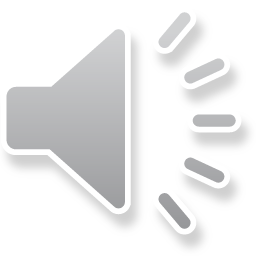 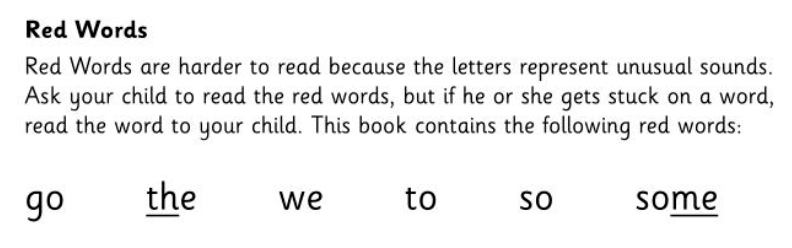 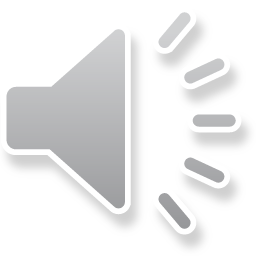 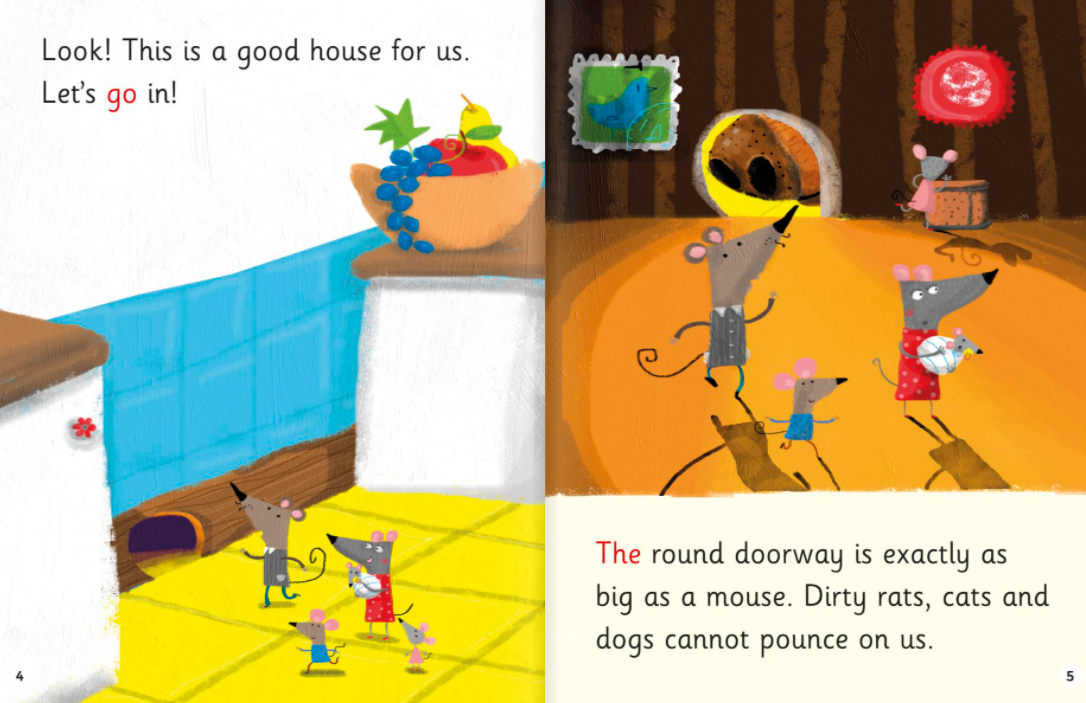 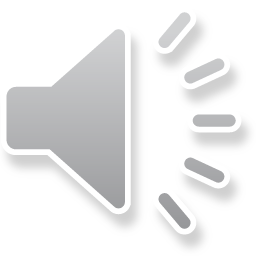 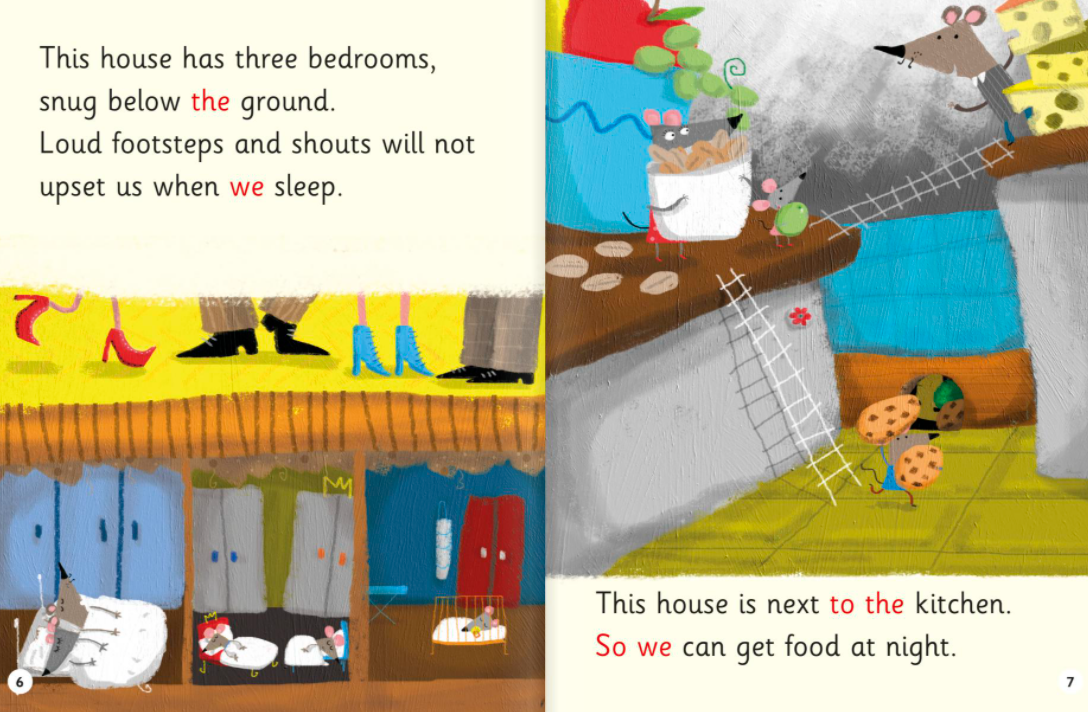 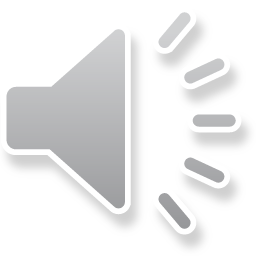 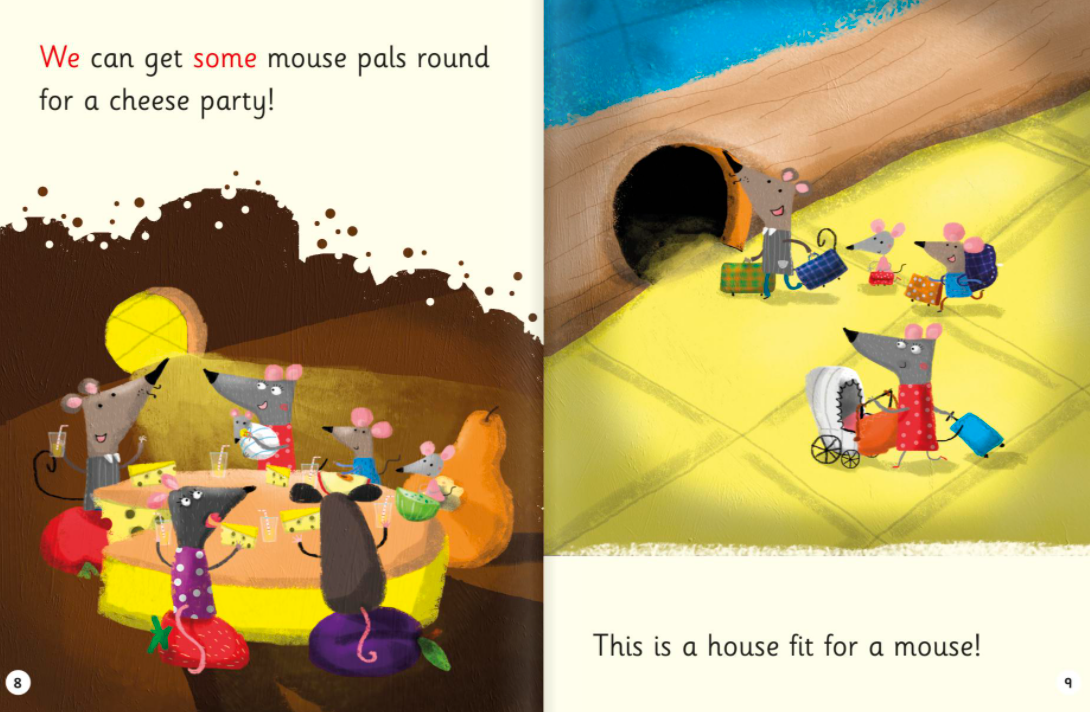 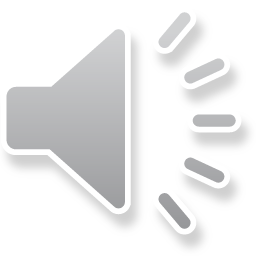 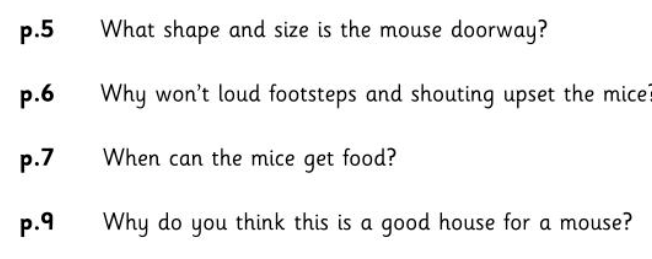 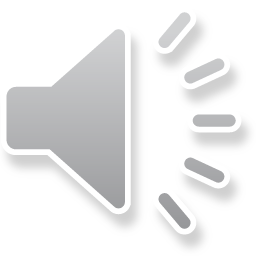